Painless MySQL HA, Scalability and Flexibility With Ansible, MHA and ProxySQL
Building a test environment from scratch in 5 minutes
/me
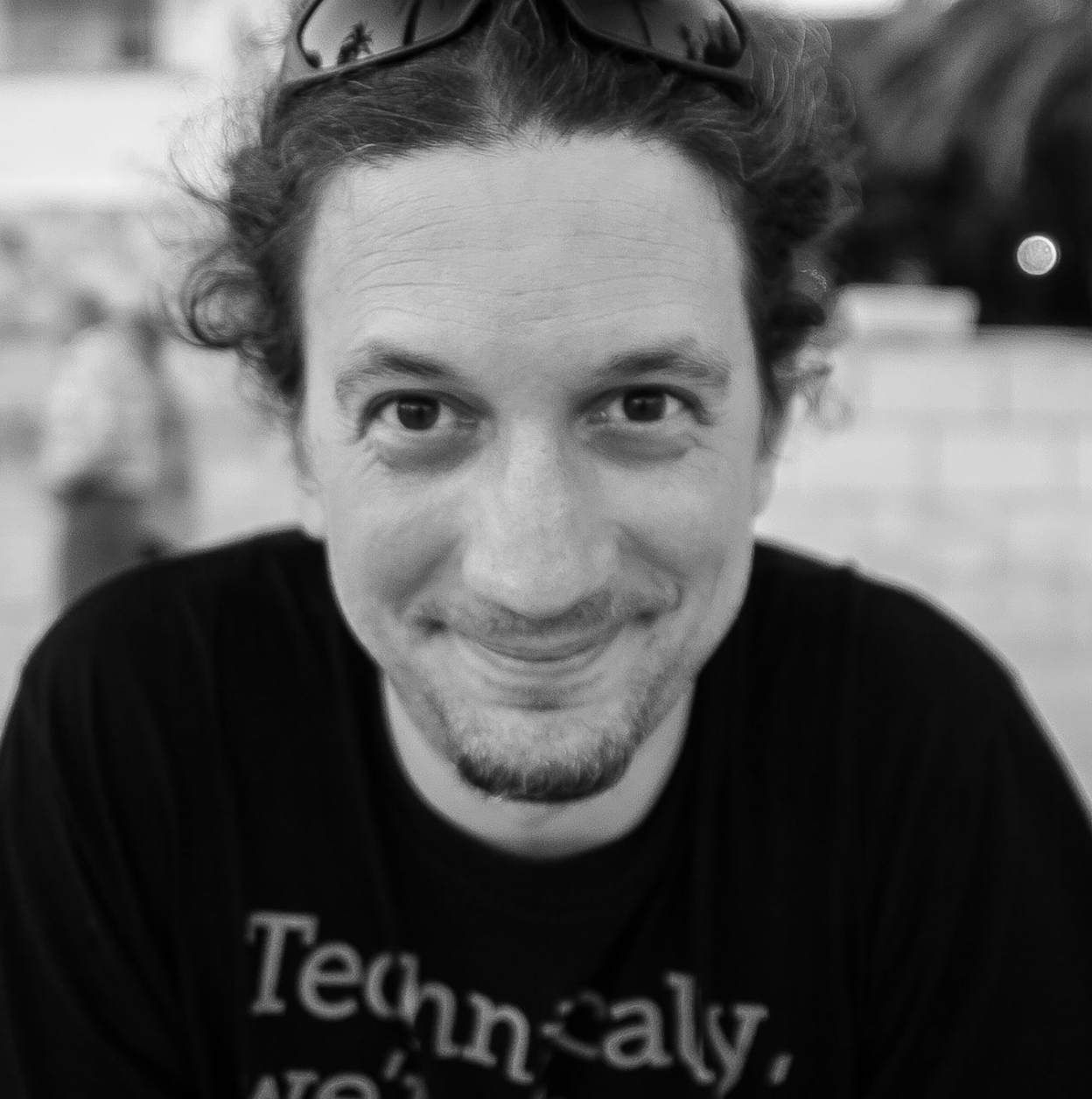 Miklos ‘Mukka’ Szel
From Hungary
Started using Linux in 1997 and MySQL in 2000, used to be a backend developer
Worked for Own Startup, ISP, Walt Disney(ESPN,Cricinfo), PalominoDB/Pythian
Freelance Consultant since 2015 – Edmodo
Mail: miklos.szel at gmail.com
DAMP – Components
Docker
Ansible
MHA
ProxySQL



https://github.com/mszel42/Ansible-MHA-ProxySQL-Docker
Docker
“Build once run anywhere.”

Docker containers wrap up a piece of software in a complete filesystem that contains everything it needs to run: code, runtime, system tools, system libraries – anything you can install on a server. This guarantees that it will always run the same, regardless of the environment it is running in.

DAMP uses Ubuntu 16.04
Ansible
Config management tool
Simple
Agentless
Uses ssh to perform changes
Templating
MySQL/ProxySQL modules
MHA
Open Source HA utility written in Perl 
Easy to configure 
Automated/Interactive Master failover
Doesn’t deal with moving the VIPs
ProxySQL
Query routing/rewriting/blocking/killing based on rules/patterns
Load balancer with read/write split
Query cache
Connection pooling
Prioritize queries based on importance (query throttling)
(and many more…)

It doesn't execute replication topology changes
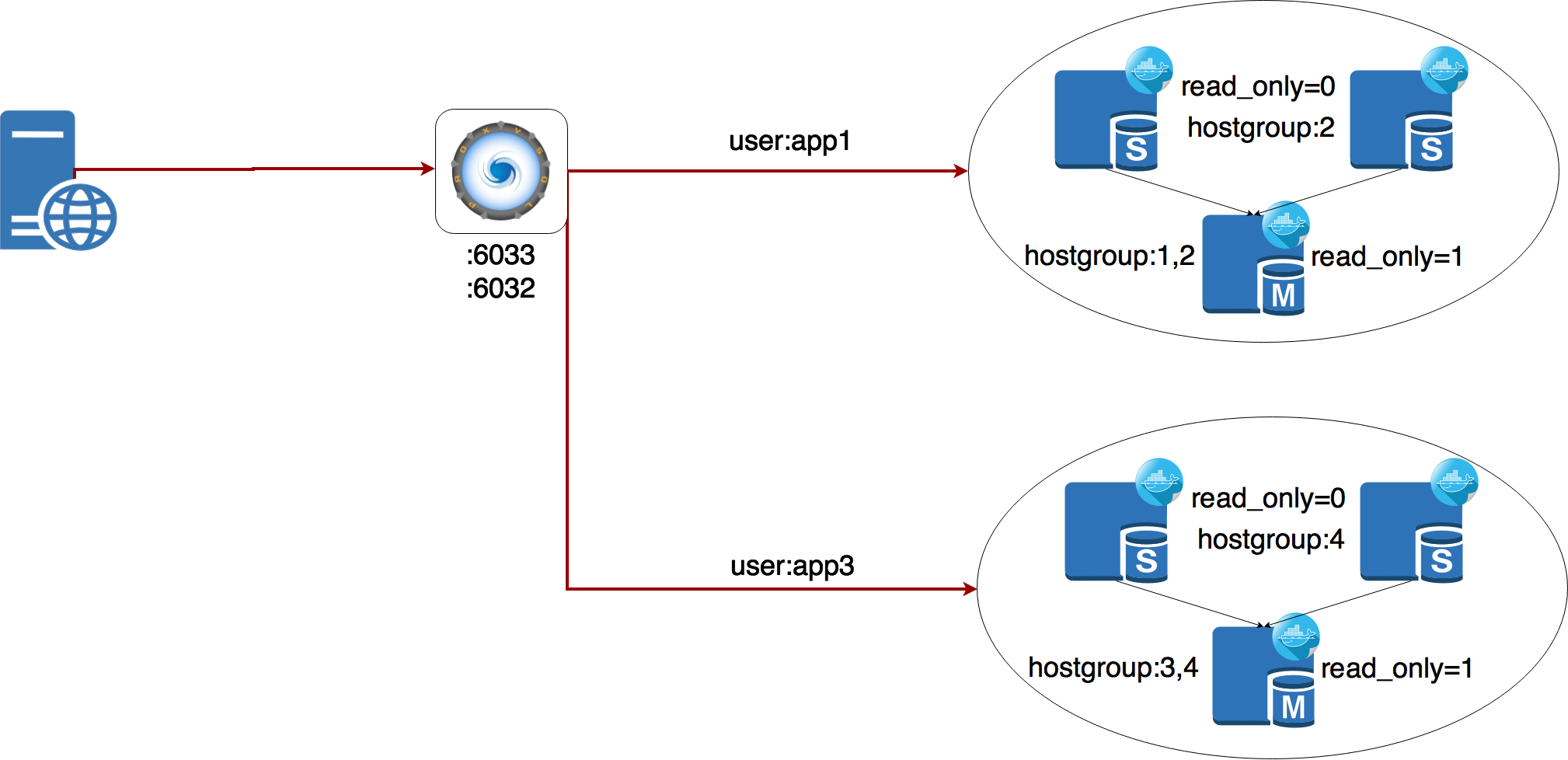 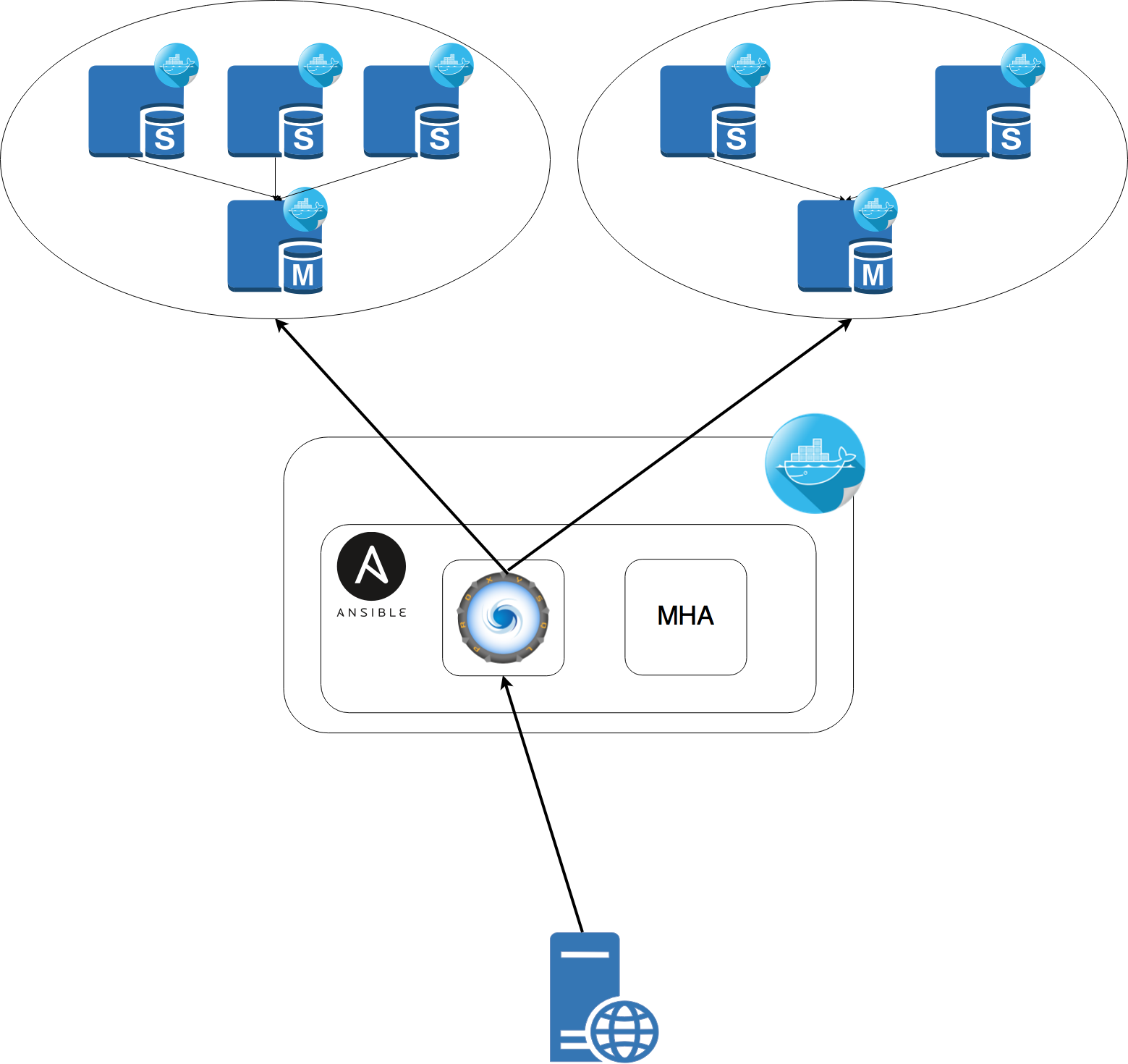 DEMO
Useful resources
https://www.percona.com/live/plam16/sessions/use-proxysql-improve-your-mysql-high-availability-solution
https://www.percona.com/live/plam16/sessions/proxysql-tutorial
https://www.percona.com/live/plam16/sessions/proxysql-use-case-scenarios
https://www.percona.com/blog/2016/09/13/proxysql-and-mha-integration/
https://www.tusacentral.net/joomla/index.php/mysql-blogs/180-sharding-with-proxysql.html
https://github.com/mszel42/ansible_mha
Thanks
René Cannaò
Ben Mildren
Dave Turner
Derek Downey
Frédéric 'lefred' Descamps
Andrea Hupczik
Questions?